Small Scale Stand Alone Hybrid Solar PV and Wind Energy Generation System for EE 452 Lab
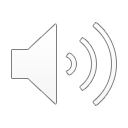 Team: Daniel Mendez, Benjamin Holt, Samah Shabbo, Conner Makoben, Mohamed Adam
Advisor/Client: Venkataramana Ajjarapu - Professor of Electrical Engineering
Team Website: http://sddec20-16.sd.ece.iastate.edu, Team Number: sddec20-16
1
20-16
[Speaker Notes: Speaker: Daniel Mendez
To upload an audio file:
1)Record audio
2)Convert to mp3 if needed (i used https://www.zamzar.com/convert/m4a-to-mp3/)
3)Move it to your google drive
4)In the power point slide, click on insert, audio, and then pick your sound file
Don`t forget to share it to me so I could download to my computer and upload to power pointt]
Agenda
Project Plan
System Design
Conclusion
Acknowledgements
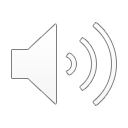 2
20-16
[Speaker Notes: Speaker: Daniel Mendez]
Project Plan
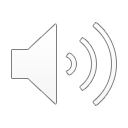 3
20-16
[Speaker Notes: Speaker: Daniel Mendez]
Problem Statement
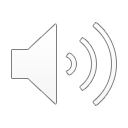 Background
Fossil fuels proven to have environmental impact
U.S Carbon Dioxide emissions = 1,763 million metric tons
Temperature rise of 2.5 to 10 degrees Fahrenheit

Task
Design and develop a standalone hybrid renewable energy generation system
Wind and Solar PV energy
Hardware and software implementation in EE 452 Lab
4
20-16
[Speaker Notes: Speaker: Daniel Mendez]
Conceptual Sketch/Diagram
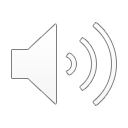 Solar Panel 1
Solar Panel 2
Wind Turbine
Switch
DC Load
AC Load
Controller
Inverter
Battery 1
Battery 2
5
20-16
[Speaker Notes: Speaker:  Ben]
Functional Requirements
Model solar PV panels and wind simulations
Generation energy from solar cell and wind turbine.
Power conversion from AC to DC and from DC to AC.
Maintain power quality of system for various loads.
Storage of the excess power.
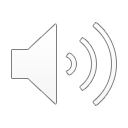 6
20-16
[Speaker Notes: Samah]
Non-functional Requirements
Generate clean energy using maximum power point tracking algorithm, inverters, battery bank, and controllers.
Adheres to IEEE standards
Regeneration system adheres to safety standards.
Metering of systems to prevent overvoltage/overcurrent.
Testing and implementation.
Design lab experiments for students
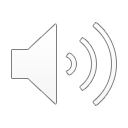 7
20-16
[Speaker Notes: Samah]
Constraints and Considerations
Constraints
Geographical location
Use of lab: COVID-19
Non-ideal climate
Energy efficiency
Power losses
Considerations
Safety
Risk analysis
Functionality
Equipment specification
Load management
Cost 
Educational benefits
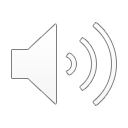 8
20-16
[Speaker Notes: Speaker: Daniel Mendez]
Market Survey
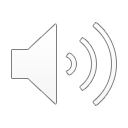 Benefits
0.5 tonnes CO2 avoided (2007-2015)
7000 mortalities avoided (2007-2015)
Annual savings of $87.8 billion (2015)

Significance
Contribute to climate change goals
Increase in wind and solar deployment
Education for students
Scalability
9
20-16
[Speaker Notes: Speaker: Daniel Mendez]
Potential risks and Mitigation
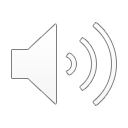 Results of risk analysis
Electric shock, injury or death
Arcing, explosion, fire causing burns
Fire 

Mitigation steps
Ensure all equipment is electrically safe
Comply with all standards
Standard operating procedure
Troubleshoot and reconfigure circuit
Monitor loads
10
20-16
[Speaker Notes: Speaker: Daniel Mendez]
Resource and Cost Estimate
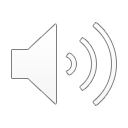 All resources applied by ECpE, Iowa State University
Bill of Materials:
11
20-16
[Speaker Notes: Speaker: Samah]
Project Milestones and Schedule
Milestone
08
Test Hardware and Solar PV simulations
06
02
04
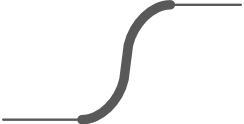 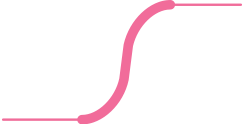 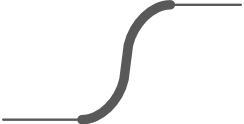 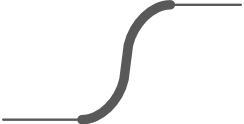 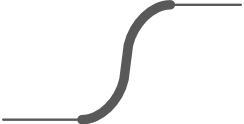 Milestone
Milestone
Milestone
Milestone
Milestone
Milestone
2020
Design Wind generation model
Order equipment
Design solar PV lab simulations
Adjust lab manual
Construct and centralize documentation
Cost analysis and Parts list
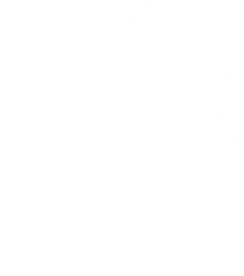 Milestone
Milestone
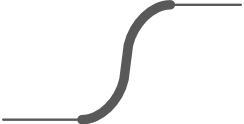 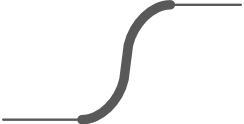 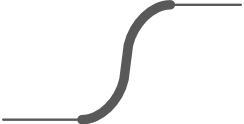 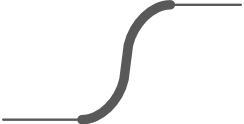 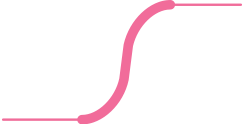 Test equipment
QA/QC
03
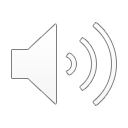 01
09
05
07
Jan
Feb
Mar
Apr
May
Jun
Jul
Aug
Sep
Oct
Nov
Dec
Milestone
Research Solar PV and Wind Generation
12
20-16
[Speaker Notes: Speaker: Daniel Mendez]
System Design
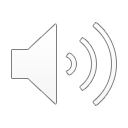 13
20-16
[Speaker Notes: Speaker: Daniel Mendez]
Detailed Design
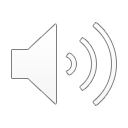 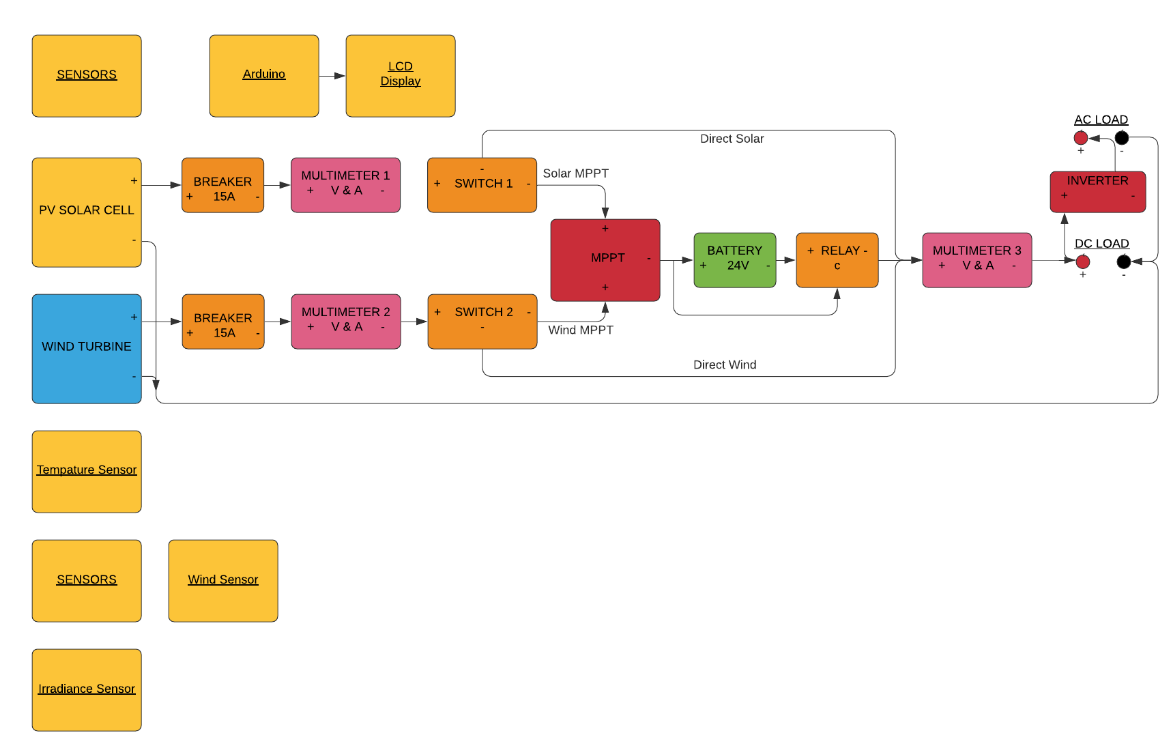 14
14
20-16
[Speaker Notes: Speaker: Ben Holt]
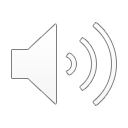 Functional Decomposition
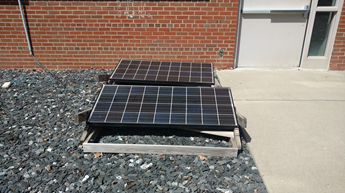 DC Output Functional Decompositions:
Solar arrays generate electrical power
convert solar radiation into direct current electricity
Wind turbine generates electrical power
Convert wind into direct current electricity
Solar and Wind  controller 
MPPT tracks max power point and charges batteries
Batteries 
Store energy supplied by a PV panels
Load
Resistors and used to approximate MPP
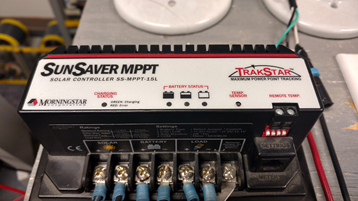 15
20-16
[Speaker Notes: Speaker: Ben Holt]
Hardware and Software Platforms
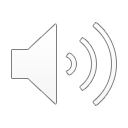 Hardware
Wind turbine
Solar Array
Enclosure
Batteries
DC/AC Loads
Converter
inverter
Software 
Arduino
Meter wiring
PV and wind model 
All software related work used MATLAB/SIMULINK
16
20-16
[Speaker Notes: Speaker: Ben Holt]
SOFTWARE: SIMULINK PV SYSTEM MODEL
Solar PV behavior			MPPT behavior
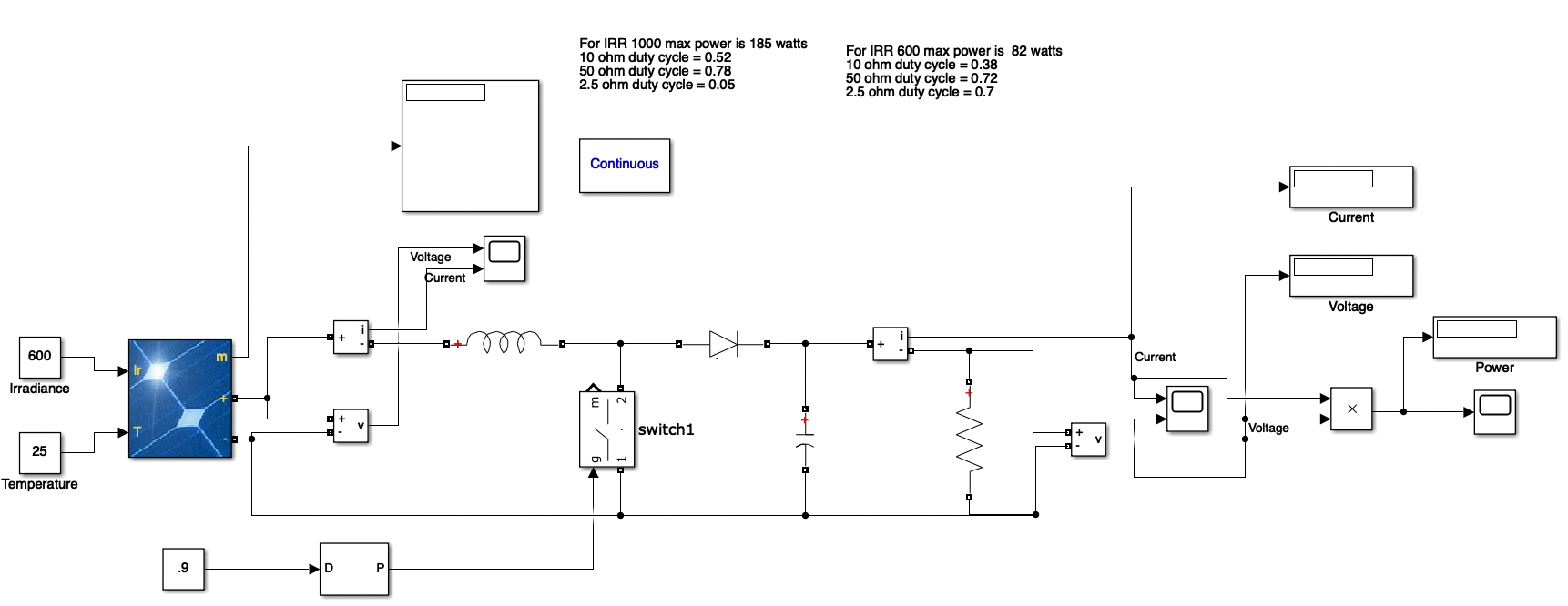 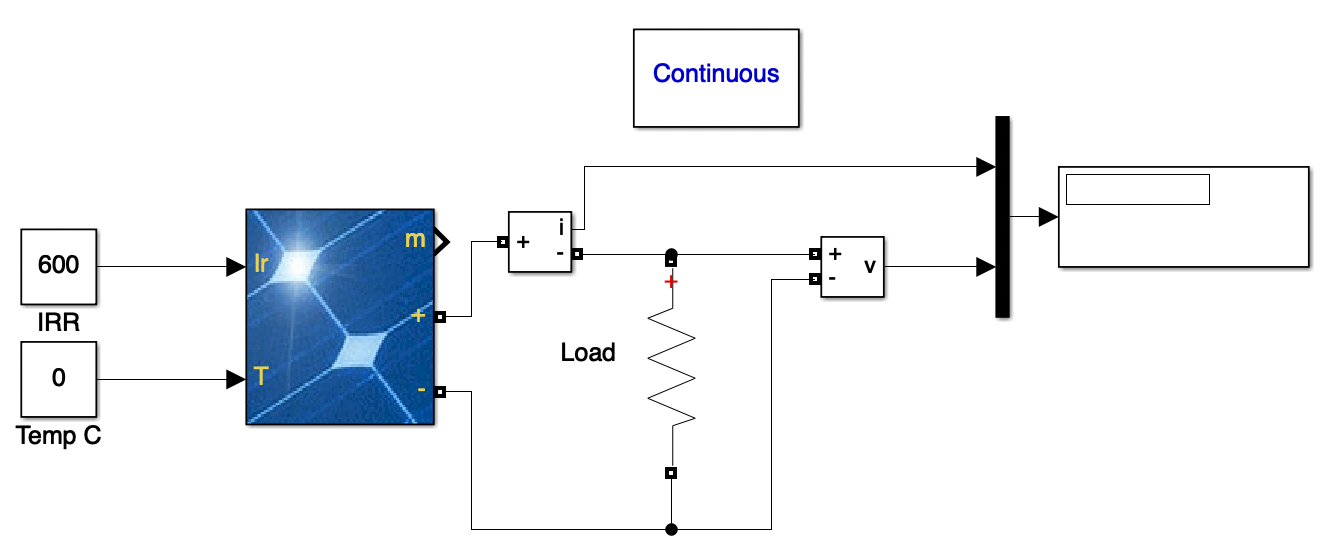 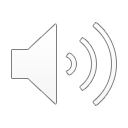 17
20-16
[Speaker Notes: Speaker: Conner Makoben]
SOFTWARE: SIMULINK WIND TURBINE SYSTEM MODEL
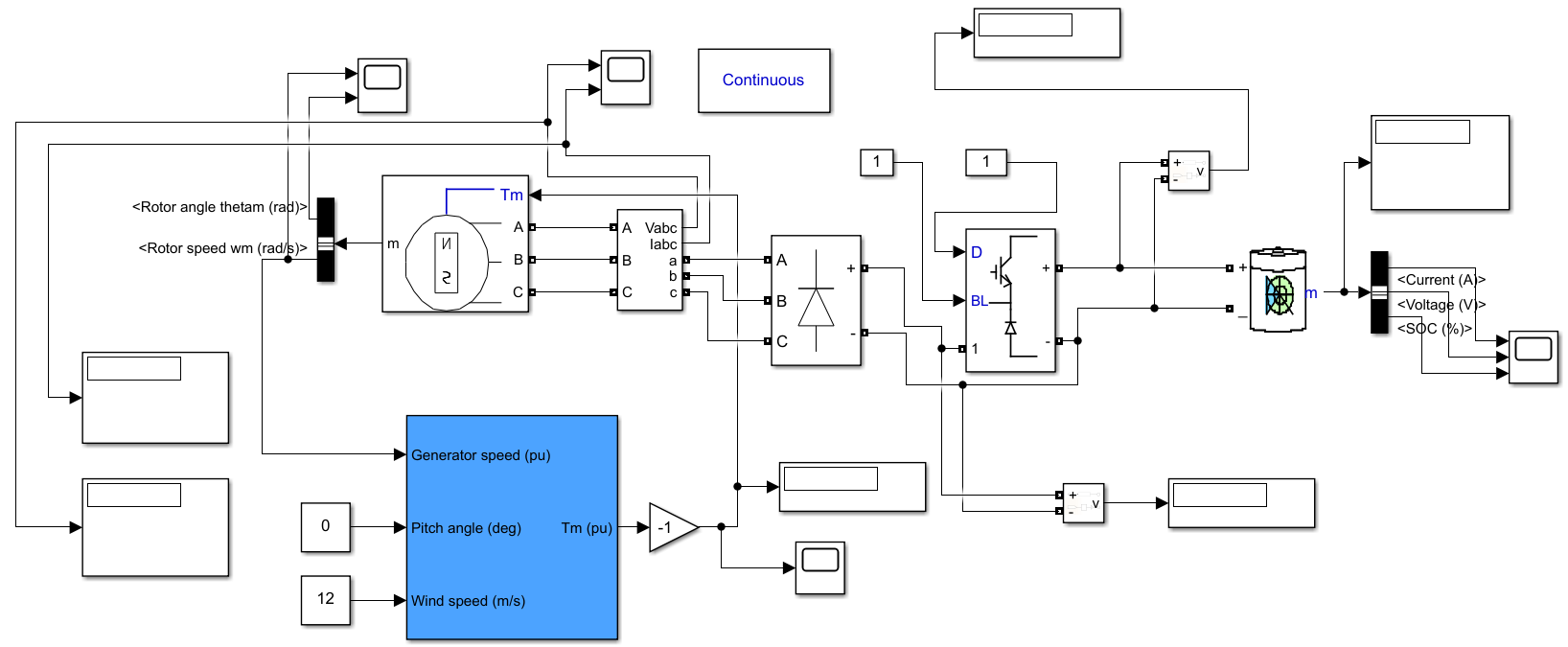 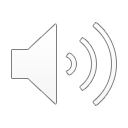 18
20-16
[Speaker Notes: Speaker: Mohamed]
Test Plan
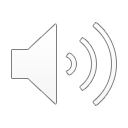 Troubleshoot
Measure voltage throughout circuit
Trigger switches and relays
Ensure proper safety measures

Lab Use
Team use and design testing
Students and peers
User with no prior knowledge
19
19
20-16
[Speaker Notes: Speaker: Ben Holt]
Prototype Implementations
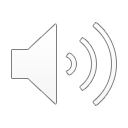 Previous Projects
Conceptual models previously developed
Most recent team created a product without wind energy

Implementation timeline
Integration of solar PV
Functional solar PV system prototype by March
Final product by December 2020
Final product will be for lab use
20
20
20-16
Conclusion
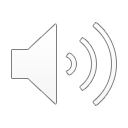 21
20-16
[Speaker Notes: Speaker: Daniel Mendez]
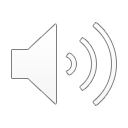 Current Project Status
Research Solar PV and Wind Generation 
Test hardware and Solar PV simulations
Develop Solar PV lab manual
Model Wind Generation
Cost Analysis and BOM
Order equipment 
Centralize documentation
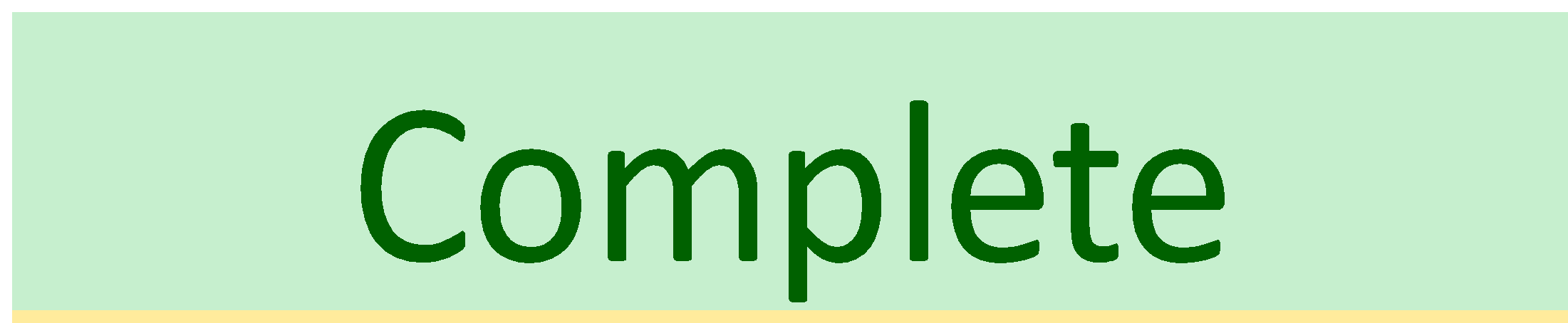 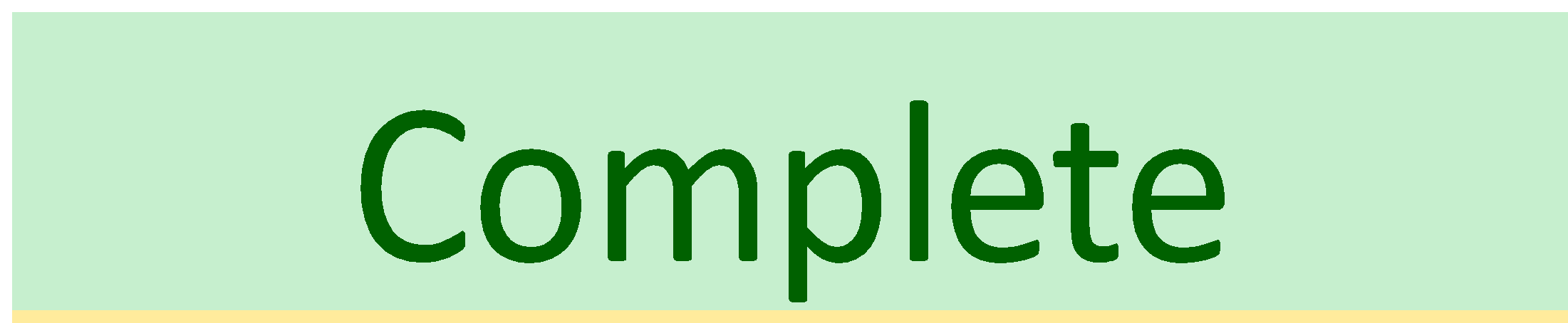 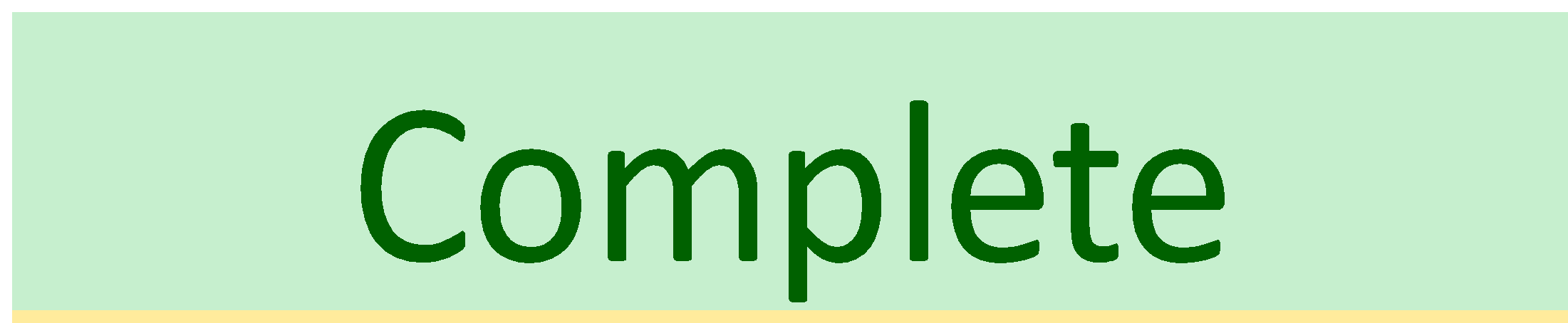 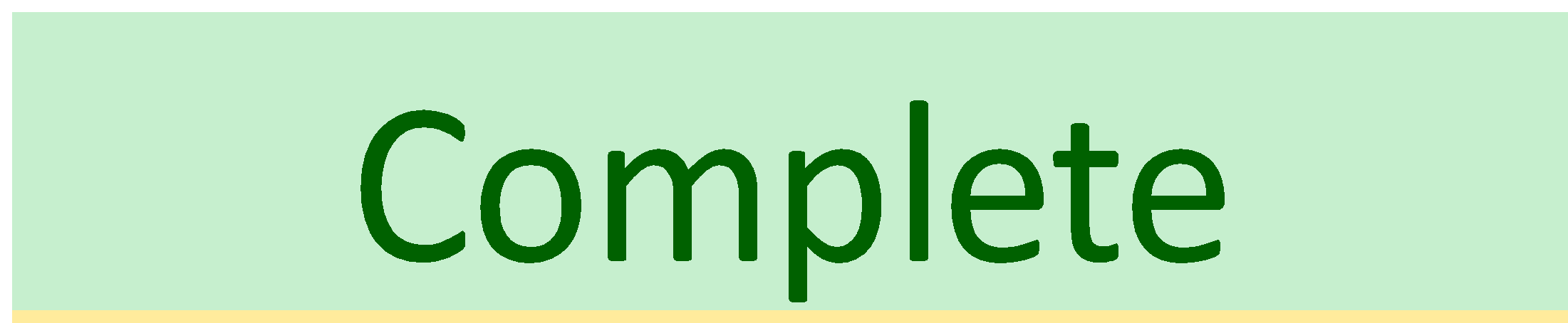 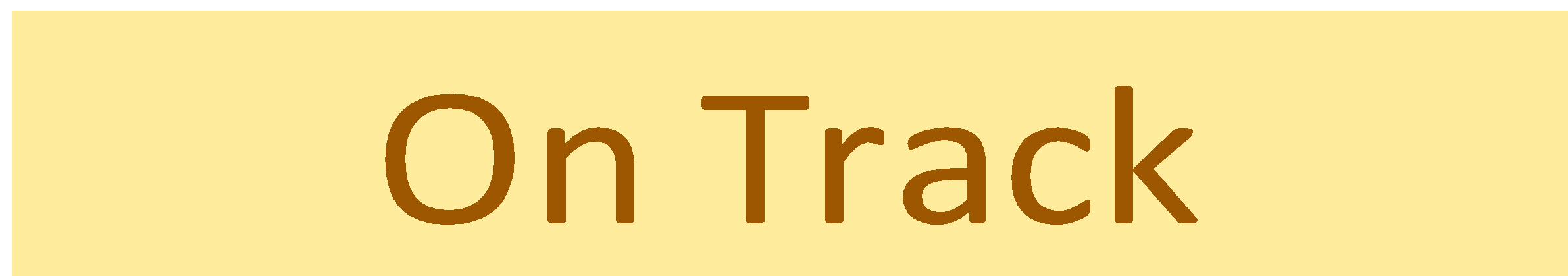 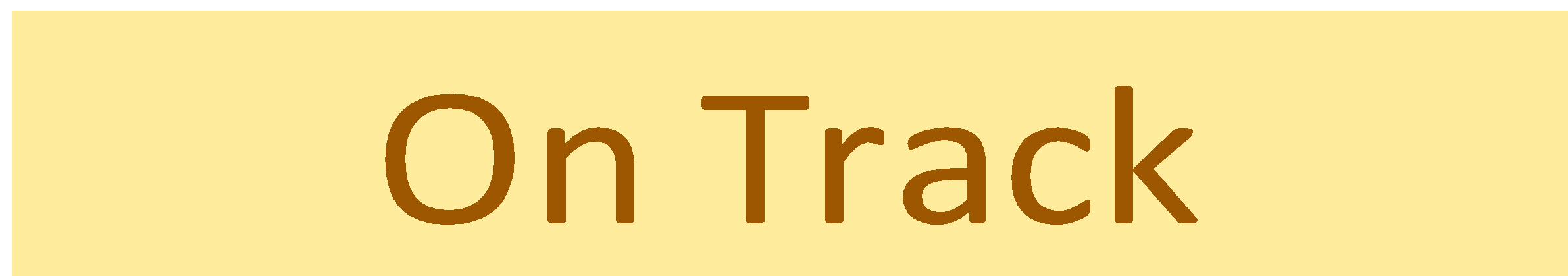 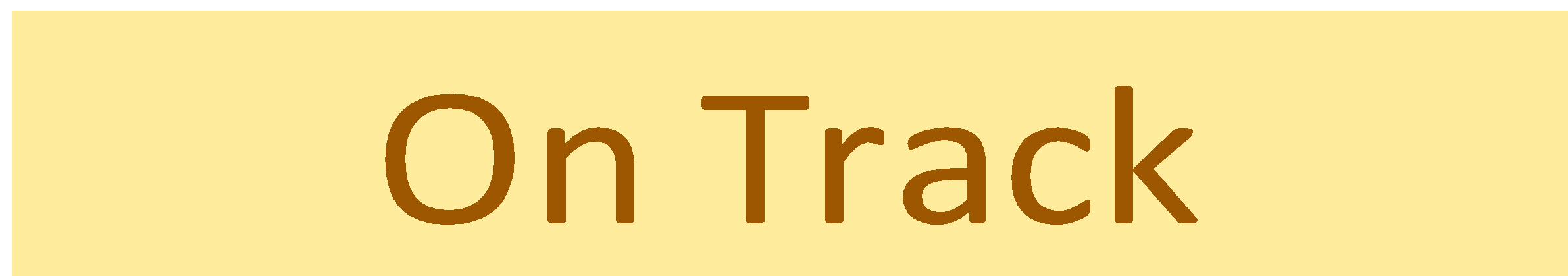 22
20-16
[Speaker Notes: Speaker: Daniel Mendez]
Next Semester
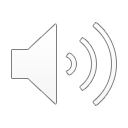 Execute implementation of hybrid system
Centralize documentation 
Develop standard operating procedure
Develop hazard analysis
Finalize lab manual 
QA/QC checkout
Insure safety for all users
23
20-16
[Speaker Notes: Speaker: Daniel Mendez]
Member Responsibility/Contributions
Daniel: Lead Engineer 
Ben: Test Engineer
Mohamed: Scribe Engineer
Samah: Research,cost analysis Engineer
Conner: Report Manager
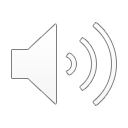 24
20-16
[Speaker Notes: Speaker: Daniel Mendez]
Acknowledgements
Professor Ajjarrapu
Pranav Sharma
Priya Vaddepally
ECpE department
All group members
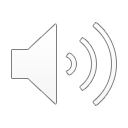 25
20-16
[Speaker Notes: Speaker: Daniel Mendez]
Questions?
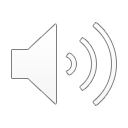 26
26
20-16
[Speaker Notes: Speaker: Daniel Mendez]